Trygt og godt – på skolen og i fritida
Foreldremøte Sjernarøy, 20.februar 2025
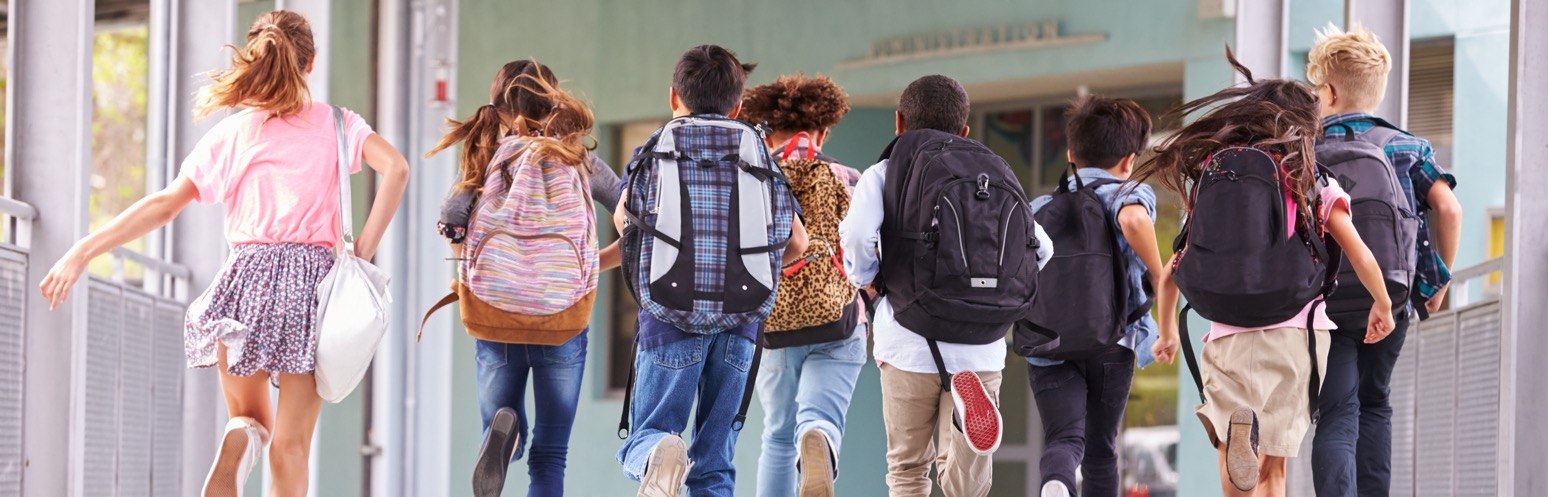 Arkivbilde
Marit Nygård Roth, mobbeombud
[Speaker Notes: “Inkludering”; på skolen, blant venner, i sosiale medier, blant foreldre. 

Inkludering, mangfold og 
Mangfold - personlighet, lynne, modning
Skoledagen viktigst i tillegg til hjemmet
Bry oss om alle
Bygge fellesskap og være raus med barnas klassevenner. Har vi plass til alle? Ser vi det positive i at vi er ulike?
Lite miljø = trygt og godt
Lite miljø = kjenner alle, ikke rart med den faren / moren]
It takes 
a village to raise 
a child
Afrikansk uttrykk
[Speaker Notes: Trygt skolemiljø henger sammen med trygt utenom skolen
Vennskap – foreldrene som rollemodeller – hvordan møte andre foreldre som tar kontakt – hvordan forebygge mobbing.


Hva kan du som forelder gjøre for at skoletiden skal bli bra for både eget barn, for klassen og for hele skolen?
Vi vet at noe av det aller viktigste for barn er å oppleve fellesskap og tilhørighet. Jeg vil derfor snakke om det er å være en god rollemodell, og gi tips til hvordan vi som voksne kan støtte og veilede barn i sosialt samspill.]
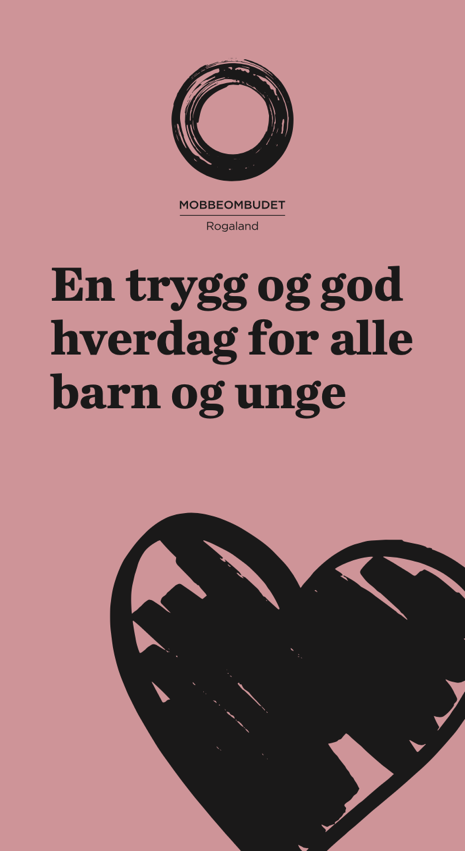 Mobbeombud for barnehage og grunnskole
Lavterskeltilbud for barn, elever og foresatte
Veileder og støtter i enkeltsaker
Gir informasjon og opplæring 
Bidrar i alle faser -  forebyggende, i aktive saker og i etterkant av saker

BarnekonvensjonenBarnehageloven Kap 8Opplæringsloven Kap 12
lytte / være i dialog  / se det store bildet  / bruke fagkunnskap
[Speaker Notes: Hva er MO?
Hva erfarer vi?

Lavterskeltilbud – du kan ta kontakt: spørre om rettigheter, spørre om råd og veiledning, bare snakke med noen utenforståendeFår jevnlig henvendelser fra foreldre – av og til fra elever selv, helst ungdomsskole-elever. 

Barnekonvensjonen https://www.barneombudet.no/for-barn-og-unge/barnekonvensjonen  
artikkel 3 «Voksne skal gjøre det som er best for barn.»
Artikkel 12 «Alle barn har rett til å seie meininga si, og deira meining skal bli tatt på alvor.»
Opplæringsloven 9A
Lov om barnehager Kapittel VIII Psykososialt barnehagemiljø
fra 2021 §§ 41 (nulltoleranse), 42 (aktivitetsplikt) , 43 (skjerpet akt plikt)

Informasjon om mobbeombud må være tilgjengelig for barn og foreldre i Randaberg.]
Hva ønsker du for ditt barn?
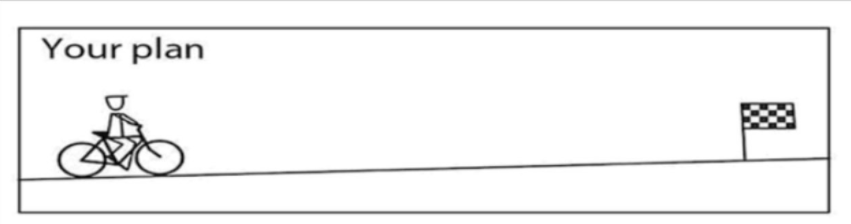 Bilde: womenoffaithblog.net
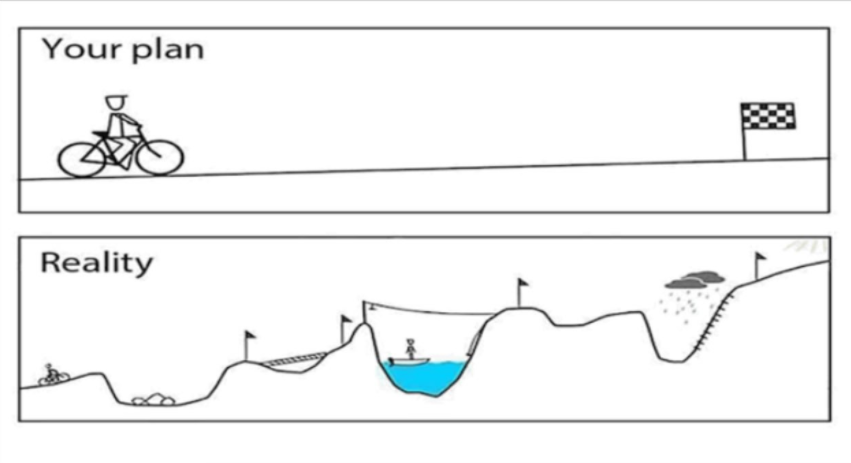 Bilde: womenoffaithblog.net
Hva er mobbing?
«Mobbing er negative handlinger som gjentas over tid mot en som ikke kan forsvare seg»

«Mobbing av barn er handlinger fra voksne og/eller barn som hindrer opplevelsen av å høre til, å være en betydningsfull person i fellesskapet og muligheten til medvirkning.»
[Speaker Notes: Definisjoner læringsmiljøsenteret UiS
https://www.uis.no/nb/hva-vet-vi-om-digital-mobbing]
https://www.livetogsann.no/https://www.youtube.com/watch?v=Np5WgDTFHVY
Bilde: livetogsånn..no
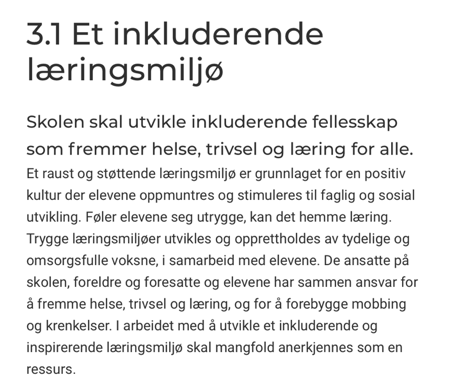 skole
hjem
[Speaker Notes: Skoles verdigrunnlag – Kunnkapsløfet, overordnet del, 

Skolens mål at eleven lærer og utvikler seg både sosialt og faglig
Eleven:
Opplever tilhørighet til andre elever
Opplever fellesskap med andre elever
Opplæringen er tilpasset evner og behov


Forutsetning: å være ulike er en ressurs. Alle er viktige i klassen, og alle har noe positivt å gi til klassen

Opplever alle elevene at de er likt av lærerne (andre voksne) og av medelevene?]
Barn / ungdom bryr seg om hva foreldrene/foresatte mener
Ungdata
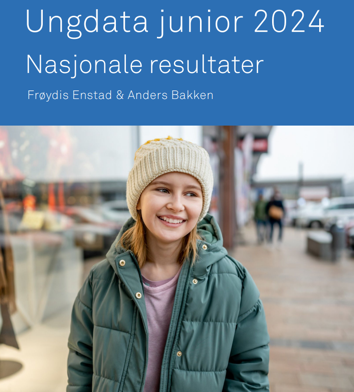 +
Fornøyd med foreldre
Trygge i nærmiljøet
Trives på skolen
÷
Mobbing
Ensomhet
Ill: Ungdata.no
[Speaker Notes: Ungdata junior:
De aller fleste barn har godt forhold til foreldrene sine 90%
De aller fleste har en god venn 90%

Vi som er voksne skal passe på barna – hjemme, i fritida, på skolen

Du kjenner barnet ditt best – stol på deg selv
Snakk med barnet ditt om skolen
De andre barna
De voksne
Aktiviteter som har vært / skal skje
Snakk med læreren
Viktige opplysninger om barnet ditt
Det du er bekymret for / ønsker å ta opp
Det du er misfornøyd med
Bekymringer for andre barn / samspill mellom barn
Støtt skolens arbeid for trygt skolemiljø
Respekt, raushet, inkludering, medbestemmelse, rett til å bli hørt og til å si sin mening]
Medier
«Frykten for barnets utenforskap ser ut til å være en hovedmotivasjon for at mange foreldre gir etter og tillater sosiale medier før barna har fylt 13 år.»
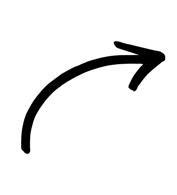 Utfordringer 
Ulik kunnskap og ulike holdninger
Ulike råd fra myndighetene
Nettbrett / PC som del av elevhverdagen
Medietilsynet, februar 2023
[Speaker Notes: 1 – 3 år: Nettbrett: 50% (styrt) bruk 
8 år: 50 % egen mobil 
10 år: 90% egen mobil

Hvorfor egen mobil?Tilgang til underholdning, spill / video / sosialt


Ny rapport fra Medietilsynet:
https://www.medietilsynet.no/globalassets/publikasjoner/barn-og-medier-undersokelser/2022/230206_digitale-dilemmaer.pdfDigitale dilemmaer – en undersøkelse om barns debut på mobil og sosiale medier (medietilsynet.no)

Opptak Safer Internet Day_ https://www.medietilsynet.no/nyheter/arrangement/sid2023/?fbclid=IwAR1JmJIlEe5myumqIk4p5OSuN3fvi65x8DjtImK9FbmaAModGViBjC6JiVY]
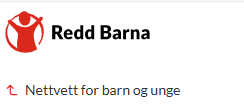 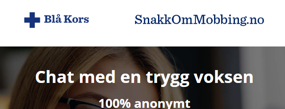 Hverdagen
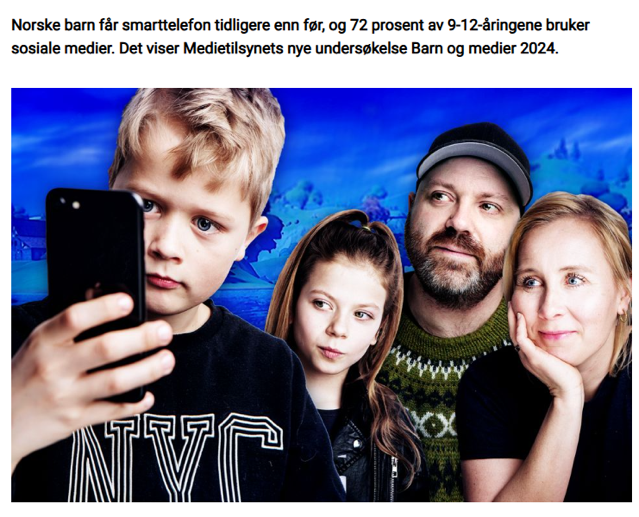 Tilgang – hva, når, hvordan
Aldersgrenser
Innhold 
Sosialt
Risiko 
Skade 

Vår bruk og vår kompetanse
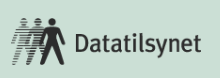 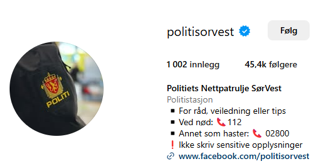 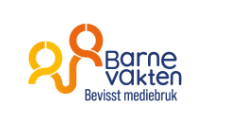 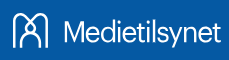 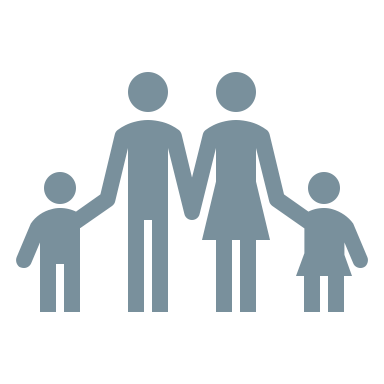 Mangfold
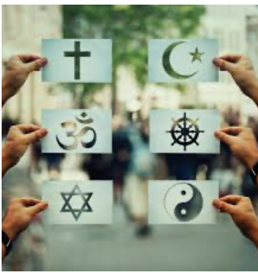 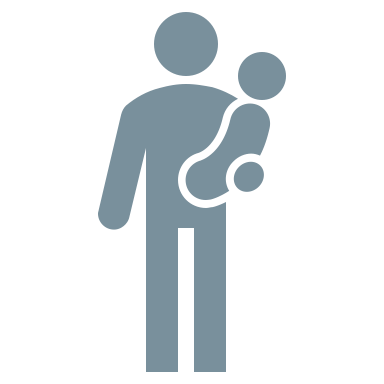 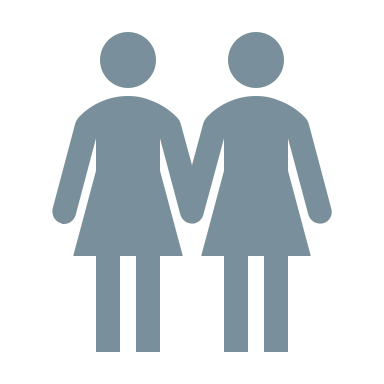 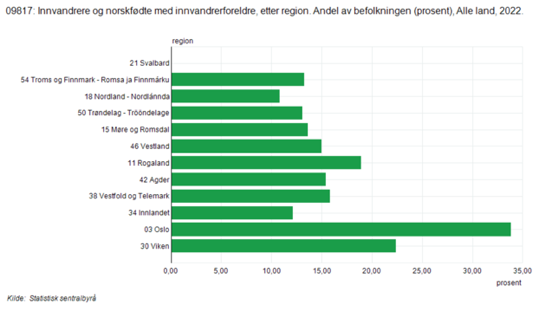 Rogaland 18%
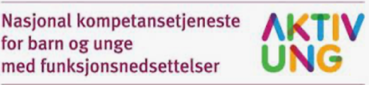 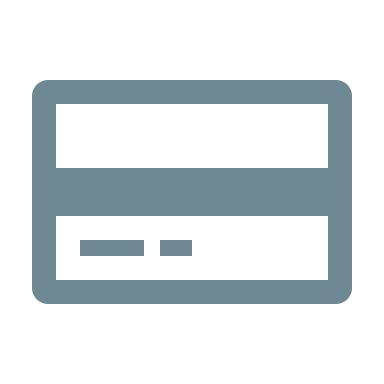 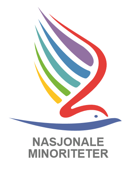 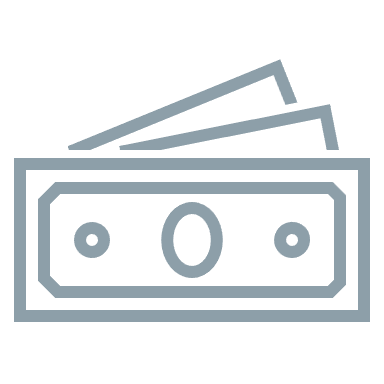 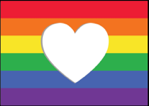 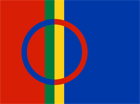 [Speaker Notes: Mangfold:
Å høre til
Oppleve mening
Være betydningsfull for andre

Jeg snakker alltid om 
Den enkelte eleven - Se for deg en eller to av dine elever. 
Elevgruppa – se for deg flokken din


Foreldrene er barnas omsorgspersoner. De har ansvaret for oppdragelsen. Men skolen er den viktigste arenaen for barn fra 6 år til 16 (18) år -
Alle har behov for å være i et fellesskap, være en del av flokken. Hva gjør vi for å være inne? 
Eleven er en enkeltperson
Elevene er del av en gruppe.
Ulike familieforhold, ulike kultur, ulik kjønnsidentiet, ulikt livssyn 

Dembra er bestilt av Utdanningsdirektoratet i 2012, på oppdrag fra Kunnskapsdepartementet.]
LIKHET
LIKEVERD
[Speaker Notes: Forskjell på 
equality = alle får samme støtte
Equity = ekstra støtte basert på hva du har behov for

https://humanrights.gov.au/lets-talk-about-equality-and-equity:
For example, equality would be giving everyone the same type of ladder to pick mangoes at the top of a tree. Equity would be realising that not everyone can use the same type of ladder and providing another way for them to reach the mangoes at the top of the tree.
Equity vs. Equality: Differences & Examples
The Annie E. Casey Foundation
https://www.aecf.org › Blog
Nov 20, 2023 — Equality means providing equal support for everyone, whereas equity adjusts support based on need. 

Bilde sykkel: https://www.youtube.com/watch?v=MlXZyNtaoDM. The Robert Wood Johnson Foundation (RWJF)]
Utvikling av hjernen
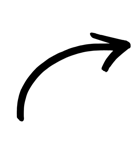 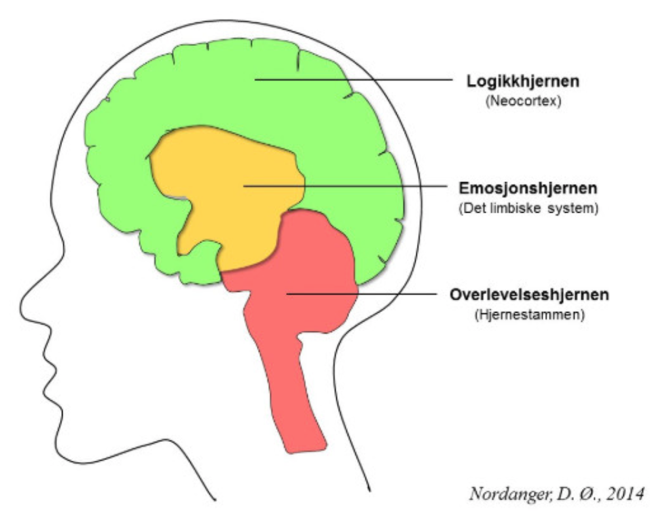 25-års alder
Fysisk, emosjonelt og kognitivt – ulike kjennetegn ved ulik alder (husk individuelle forskjeller)
Lære å regulere følelser
Lære sosialt samspill
Lære å stole på seg selv
Lære fag
10-12 års alder
Ved fødsel
Traumebehandling.no
[Speaker Notes: Rød: overlevelseshjernen / sansehjernen – kroppslige signaler: pust, hjerterytme, blodtrykk, kroppstemperatur. Lærer oss å overleve – vårt alarmsystem ved fare. Instinkter
Gul: Følelseshjernen – frykt, sinne, glede. Alarmsystemet. Det limbiske system. Her samler vi nemlig på det alt vi opplever av gode og vonde følelser, minner fra sånt som har gjort oss glade og trygge, og sånt som har gjort oss redde, sinte og lei oss.
Grønn: tenkehjernen – hukommelse, tanker, logikk, fornuft analyse. Også motoriske ferdigheter. I alarmberedskap kobles denne hjernen fra. Regulerer stress og følelser

Når er hjernens ulike deler moden? https://www.modum-bad.no/hvordan-haandtere-foelelseshjernen/

https://www.med.uio.no/om/aktuelt/arrangementer/forskningsdagene/utstillingsbilde-7-hjernens-utvikling.html

https://www.traumebehandling.no/forsta/hjernen-og-kroppen/
https://sosemplan.no/modeller-og-verktoy/laering-for-livet/treningsprogram/9-klasse/den-tredelte-hjernen/#innledning-til-laereren 

https://rvtssor.no/aktuelt/33/hjerne-opplysning-for-barn/]
Fellesskapets to sider
Fellesskapet produserer utenforskap
Sosial eksklusjonsangst
«Oss og dem»
Bekrefter egen normalitet med å peke ut andre som avvikere
Trygghet og forutsigbarhet
Opplevelse av mening og mestring
Rom for mangfold og forskjellighet

Fremmer helse, læring og trivsel
omnimodellen.no
Motgift mot krenkelser, mobbing og utenforskap
Skaper krenkelser, 
mobbing og utenforskap
[Speaker Notes: Tilhørighet –å få bidra og bety noe
Fremmer vekst og utvikling.


Motgift mot mobbing, krenkelser og utenforskap.]
Fra trygt til utrygt
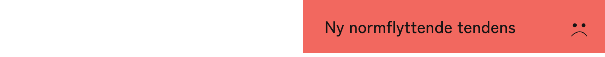 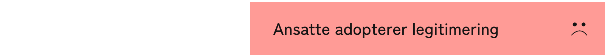 Normer er 
uskrevne regler 
for handling
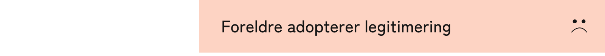 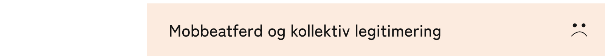 "Du e ein snitch"
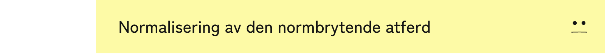 Utrygt miljø
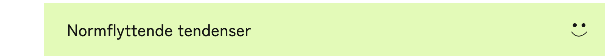 "Bare kødda"
«Teste grenser»
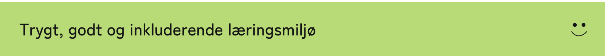 Alle trives i klassen
omnimodellen.no
[Speaker Notes: Jeg bare kødda - unnskyldning for å fortsette med noe som oppleves ubehagelig av andre. Går ALLTID mest utover noen. Vanskelig å stoppe noen som bare tøyser = det fortsetter

https://omnimodellen.no/om-modellen/omni-trappa/
Steg 3 Som et tegn på at normalisering av normbrytende atferd har skjedd, kan vi høre eldre barn og unge legitimere atferd som voksne reagerer på ved å si: «Dere skjønner ikke, det er slik vi er mot hverandre, det er okei» eller «Det er slik vi gjør, alle er med på det». Når dette skjer, har voksne mistet posisjonen som veileder av normer.

Steg 4 På steg 4 har vi en gruppe preget av usikkerhet, konflikter, sosiale hierarkier, mobbeatferd og kollektiv legitimering. Uroen i gruppa er ofte synlig, selv om mobbeatferden ikke synes.  I slike grupper finnes samtidig en eller flere kjernegrupper som opplever sterkt samhold og vennskap, og som nyter sterke sosiale posisjoner. Denne gruppa av få mennesker  beskriver gjerne det sosiale miljøet som trygt og godt for sin egen del.]
Hva er det vi voksne gjør som bidrar til inkludering?
Summing 3 minutter
Hva er det vi voksne gjør som kan bidra til ekskludering?
Summing 3 minutter
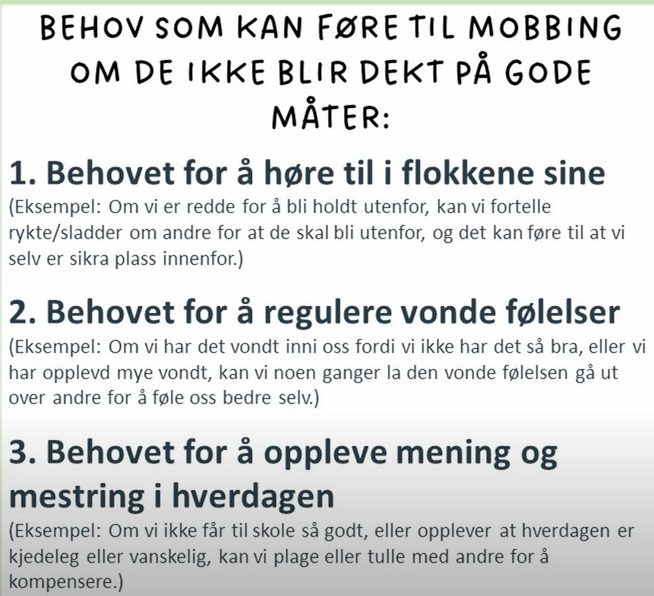 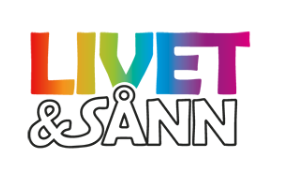 L
Summing 2 minutter
Hvordan vil du reagere dersom ditt barn er den som har krenket / plaget / mobbet?
Summing 2 minutter
Hvordan kan du støtte ditt barn til å stå opp for andre?
Konsekvenser av å bli utsatt for mobbing
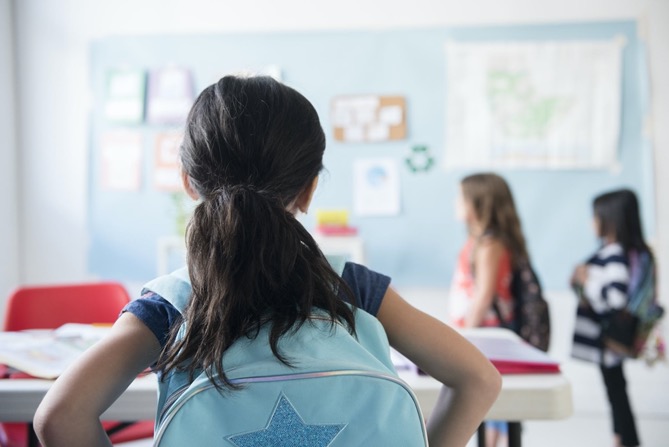 Frykt, uro og ensomhet
Lavere opplevelse av mestring
Opplevelse av å være utenfor
Skamfølelse
Isolasjon
Passivitet / aggressivitet
Symptomer på PTSD

Digital mobbing ekstra påkjenning - fører til mer angst enn annen mobbing
[Speaker Notes: Def mobbing (Lund, Helgeland, Kovac)
https://utdanningsforskning.no/artikler/2017/pa-vei-mot-en-ny-forstaelse-av-mobbing-i-et-folkehelseperspektiv/]
Konsekvenser av å mobbe
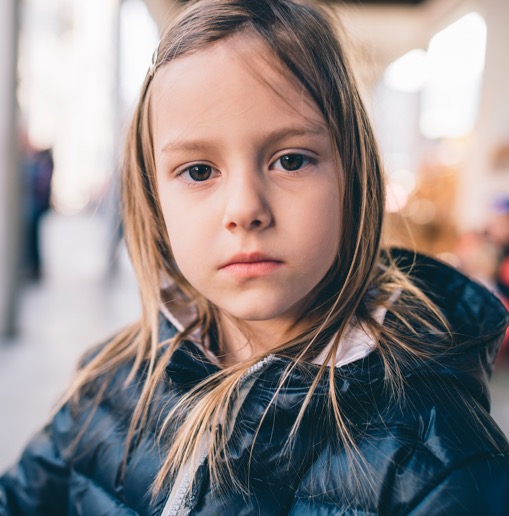 Vet det er feil (moralsk feil)
Finner begrunnelse for å gjøre det 
Har ofte selv blir mobbet
Kan føre til psykiske vansker, og mer problematferd



Trenger også hjelp og støtte
«Moralsk frakobling»
[Speaker Notes: https://forskning.no/mobbing/mobbing-gar-hardt-ut-over-bade-mobberen-og-den-som-blir-mobbet/1566052

To typer atferd:
Reaktiv – reagerer på noe som har skjedd
Proaktiv – vil oppnå noe]
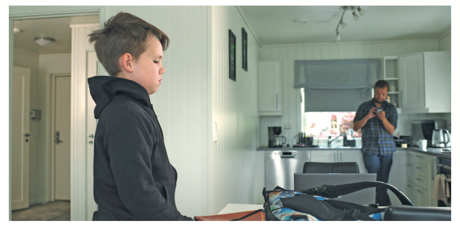 https://vimeo.com/667666117/5a785c17c9
Redd Barna - rollemodeller
[Speaker Notes: https://vimeo.com/667666117/5a785c17c9]
Summing 3 minutter
Hvordan vil du reagere dersom ditt barn er den som har krenket / plaget / mobbet?
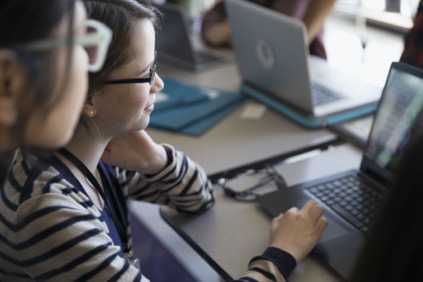 Mediebruk – hva vet vi?
Underholdning
Læring / ferdigheter
Sosialt
Ofte lite interesse fra foreldre
Mye reklame
Overser aldersgrenser
Utestengelse og mobbing
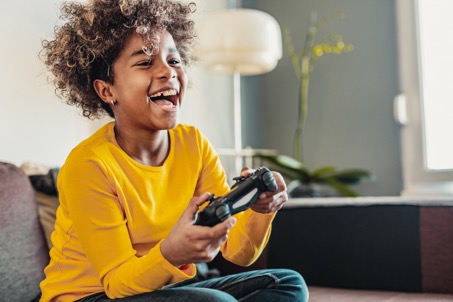 +
stygge kommentarer  (30%)
blitt utestengt fra spill / grupper (24%)
delt noe man angrer på
÷
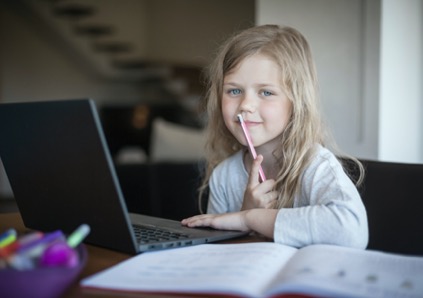 Kommersialisering:
Reklame 
Porno
Medietilsynet – rapport 2020/22
[Speaker Notes: Norske barn føler seg trygg på nett (93% - desidert høyest i Europa)

– Tallene dokumenterer at sosiale medier betyr mye for de unge, og at disse tjenestene i stor grad brukes til å pleie vennskap, sier Velsand.

31 % fått stygge kommentarer 
24% blitt utestengt fra spill / grupper

Porno – over 13 år (ca 50% sett / mottatt dette, mange før fylte 13 år)]
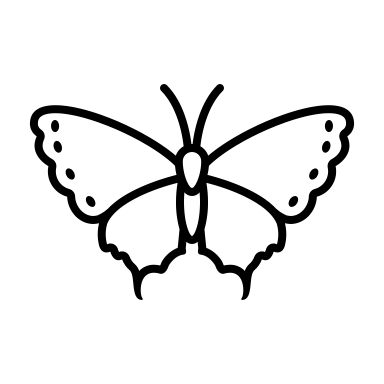 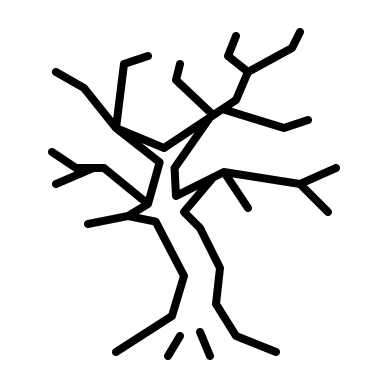 Råd og tips
[Speaker Notes: Røtter: det vi gir av omsorg, støtte, veiledning
Vinger: teste ut egne valg, meninger, prøve og ha lov til å feile]
Hva gjør du når noe negativt skjer?
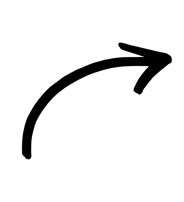 Vanlige reaksjoner på ubehag
Fornektelse: nei, det tror jeg ikke noe på
Skam: barnet mitt har vært stygg med andre
Skyld:  hvorfor har jeg ikke skjønt dette
Sinne: dette skal han/hun jammen få høre!
Hjelpeløshet:  jeg aner ikke hva jeg skal gjøre
Viktig for barnet ditt
Finn tid og sted for å prate om dette
Takk barnet for at det forteller
Gi barnet rom for å vise sine følelser
Lytt til det barnet forteller
Hør på barnets forslag til løsning
Gi håp om at det kan løses
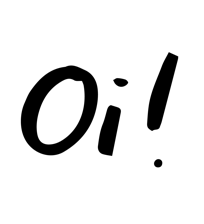 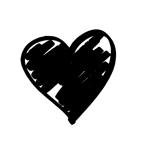 [Speaker Notes: Dette er naturlige følelsesmessige reaksjoner – de kommer, og det er ikke galt å kjenne på dem!

Viktig å komme over på trinn 2, for dette hjelper ikke barnet ditt!

Dette gjelder også i møte med andre barn og med andre foreldre]
Hvordan snakker vi om / til  andre barn og foresatte?
Uff. Jeg skjønner at du er bekymret
Nei, det tror jeg ikke noe på
Så flott at du gir beskjed – dette må vi snakke mer om
Anerkjennelse
Akseptere at det kan finnes andre sider /  måter å gjøre noe på
Nysgjerrighet
Samtale om det som skjer
Gi råd og veiledning basert på kunnskap
Jaja, de får ordne opp selv
Hm. Det var rart, er du sikker på at det stemmer?
[Speaker Notes: Det hørtes rart ut – vet du mer, det er kanskje en annen forklaring?]
Dette gjør hverdagen tryggere for våre barn
Nettbruk: Sett deg inn aldersgrenser,  personvern og påvirkningskraft
Vis interesse for det barnet ditt synes er kjekt 
Lytt og vær tilgjengelig
Vær forberedt på at ditt barn
Kan oppleve krenkelser
Kan krenke andre
Husk at barnet ditt er et barn – det trenger veiledning
Støtt barnet ditt i å finne løsninger
Vær åpen og lyttende i møte med andre foreldre
Støtt skolen i arbeid for inkludering og vennskap
Vær en god rollemodell
Barn trenger å erfare at det nytter å si fra, og de trenger erfaringer med at det går an å ordne opp
[Speaker Notes: Nå er det barnet ditt det dreier seg om – hva er å være en god voksne?Er du urolig, snakk med noen andre voksne – sortere litt, teste ut hva som kan være lurt å si.
Prøv å beholde roen.

Syns du TikTok er noe stort tøys, er det vanskelig å veilede barnet ditt
Syns du gaming er bortkastet eller meningsløst, er det vanskelig å komme i posisjon til barnet ditt]
Nyttige nettsteder
Samarbeid hjem – skole https://www.uis.no/nb/skole-hjem-samarbeid-hva-kan-foreldrene-gjore 
Foreldreutvalget for grunnskolen https://foreldreutvalgene.no/fug/ 
Skolemiljø - https://www.udir.no/laring-og-trivsel/skolemiljo/ 
Utvikling – kjennetegn ulike alderstrinn https://bufdir.no/Foreldrehverdag/Skolebarn/
Klasse / gruppe – tema vennskap og å stå opp mot mobbing – https://www.blakors.no/ressursbank/snakkommobbing-ressursen/
Vennskap – og andre filmer. «Livet & sånn»: https://www.youtube.com/channel/UCy4nu2lUt7-Z6eMn3Zw5q0w/videos 
Foreldre som ressurs – webinar med Ingrid Lund https://vfb.no/ressursside-mot-mobbing/ 
Medievaner – tips til foreldre https://www.medietilsynet.no/digitale-medier/barn-og-medier/ 
Sosiale medier – aldersgrenser, funksjoner og bruk. www.Medietilsynet.no   www.barnevakten.no   www.datatilsynet.no
Foreldres rolle i gaming -    https://www.blakors.no/fagside/gaming-og-dataspilling/
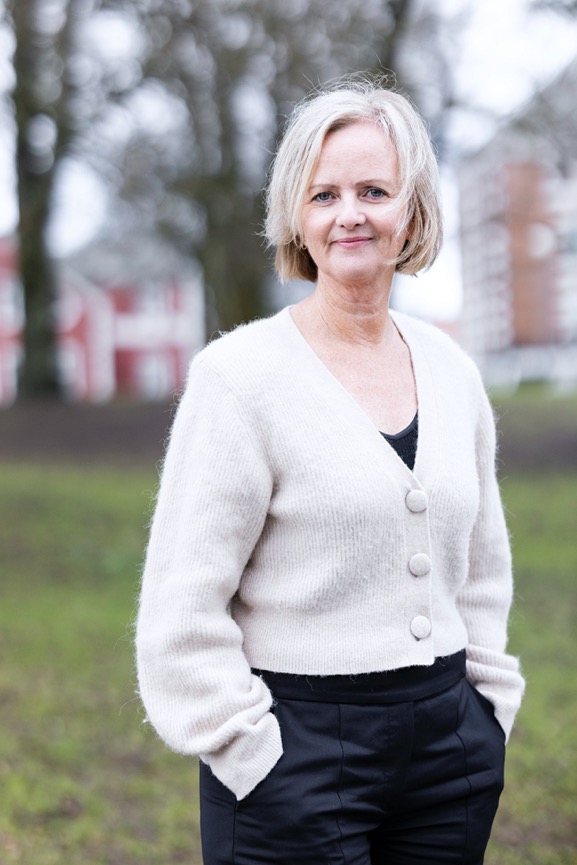 Marit Nygård Roth
Mobbeombud for barnehage og grunnskole i Rogaland

M + 47 45 44 59 89
marit.nygaard.roth@rogfk.nowww.rogfk.no
https://www.facebook.com/mobbeombudrogaland/